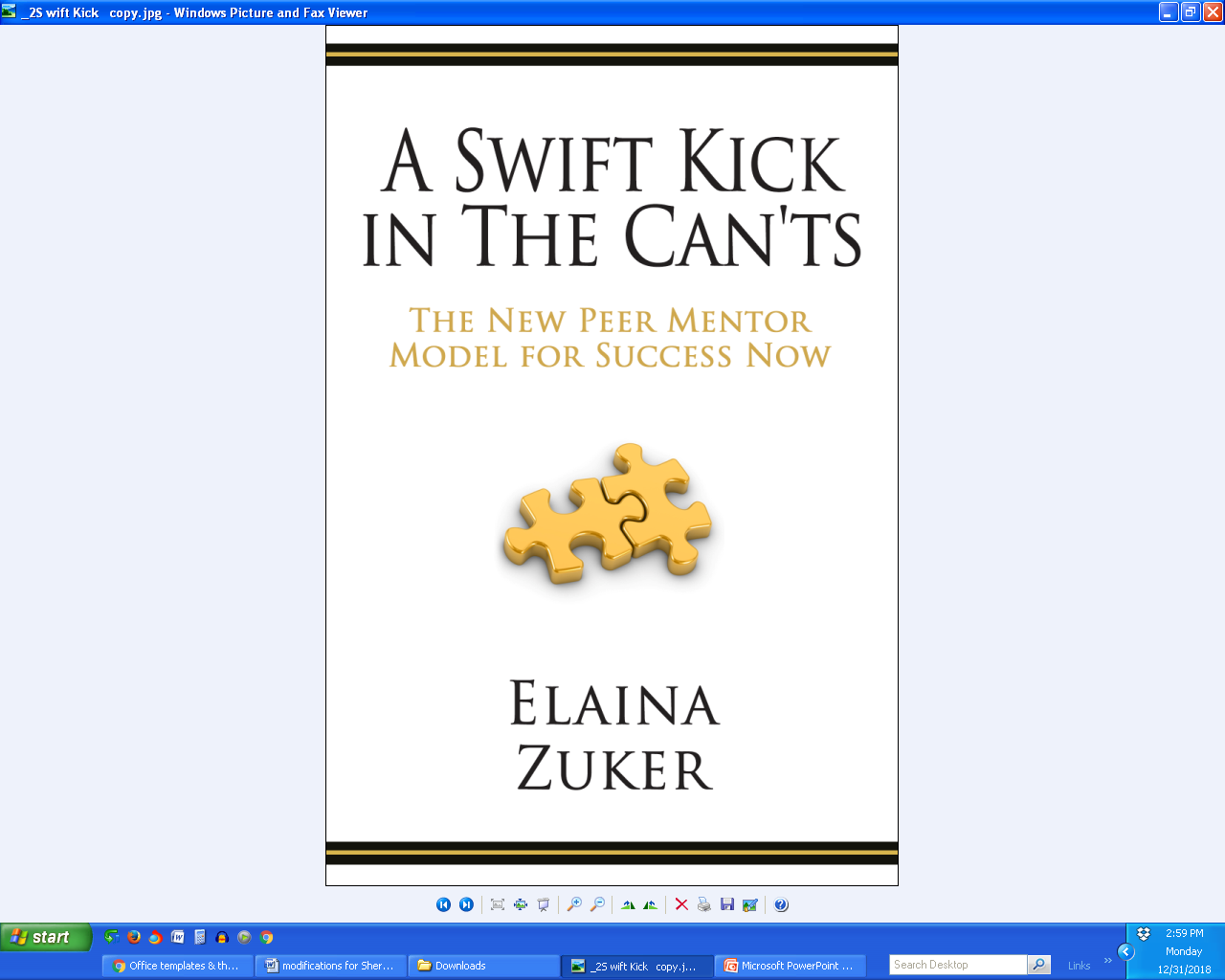 A Swift Kick in the Can’ts – The New Peer Mentoring Model
How to get support, feedback and accountability for success in achieving your goals
What is a “Peer Mentor”?
A Peer Mentor is just like a mentor, except  he/ she may be at the same level as you,   but more accomplished skilled in particular expertise.
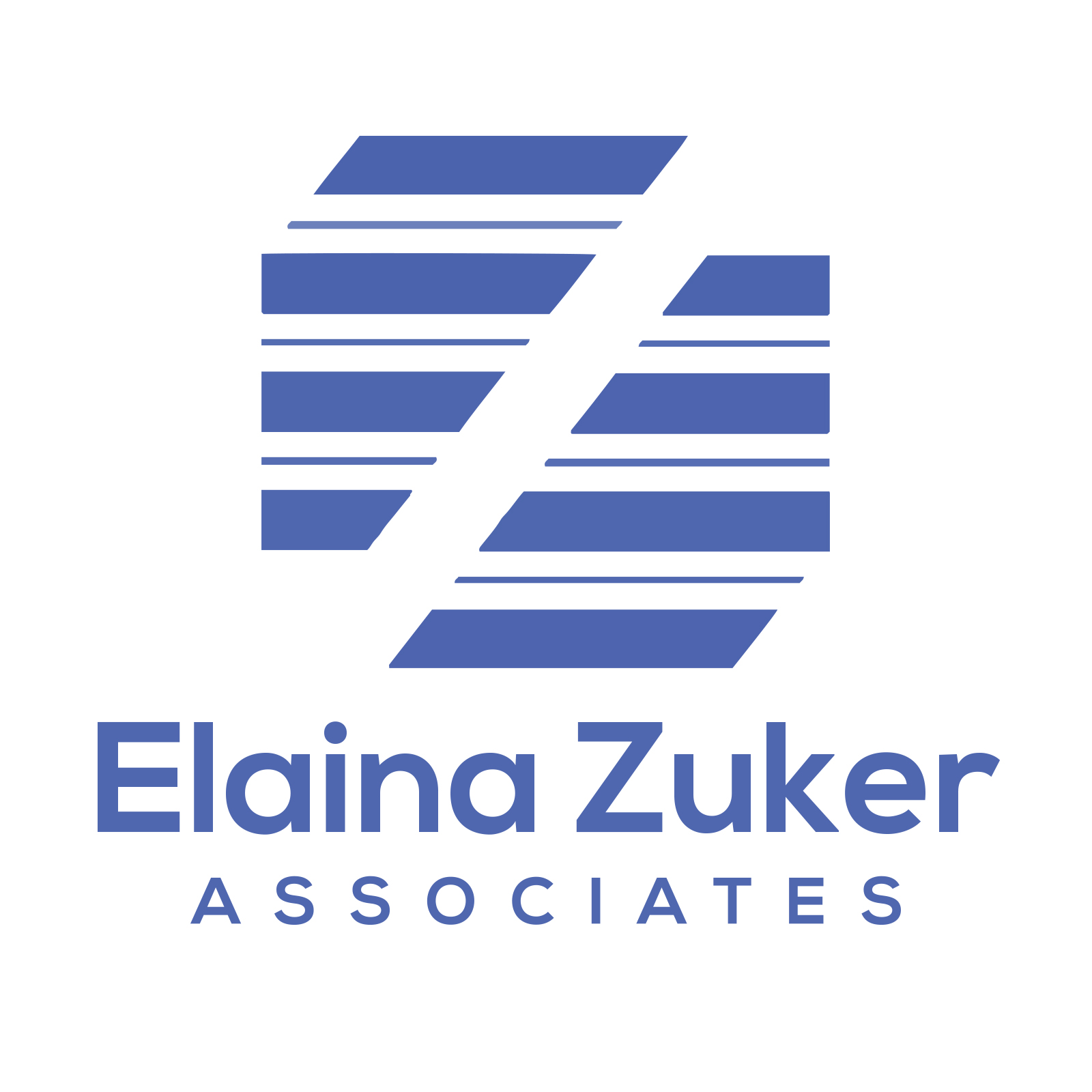 What are the Qualities and Functions  of a  Peer Mentor?
Teacher
Sponsor
Guide
Exemplar – Role Model
Counselor – Advisor
True Believer
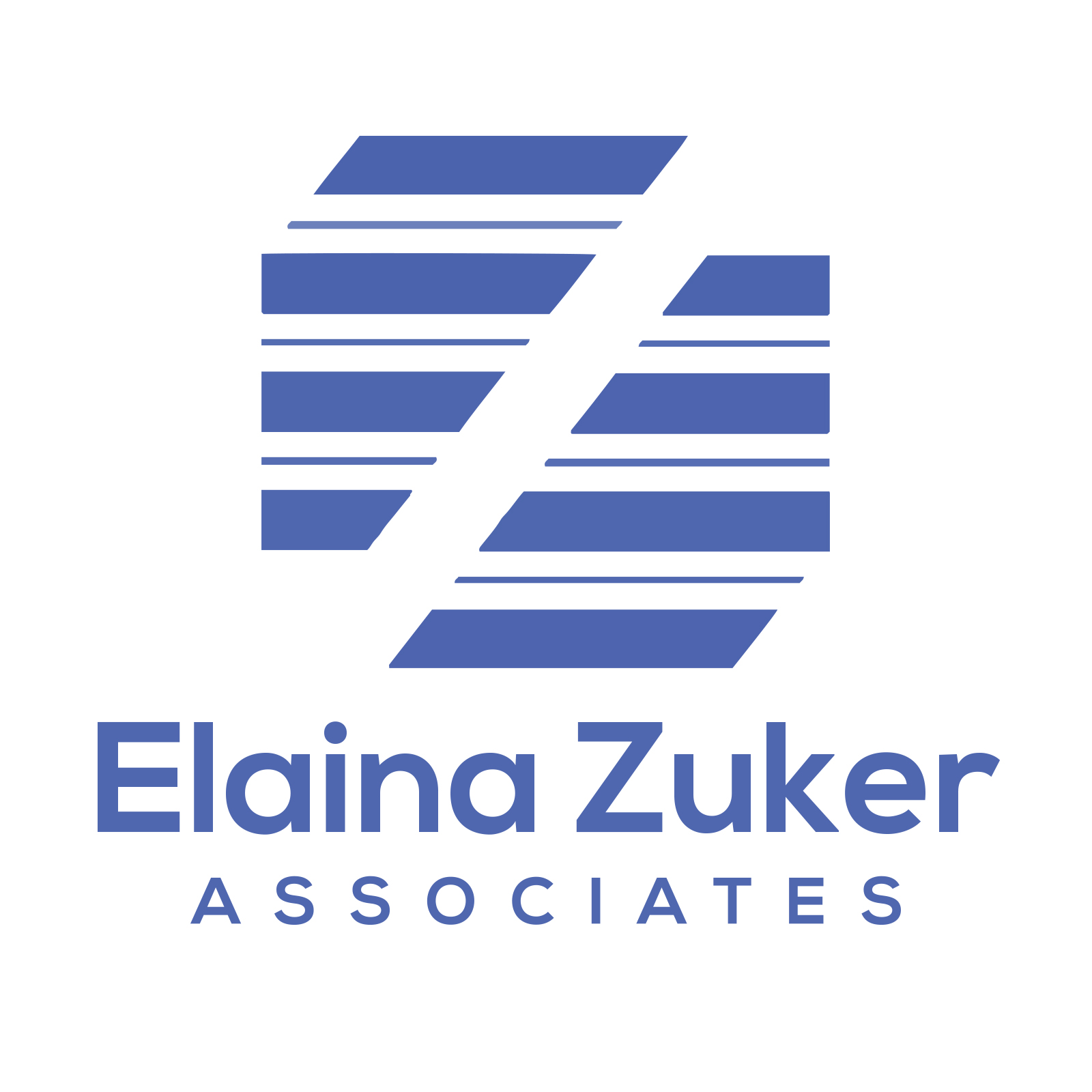 Start With a Goal
WHAT do I want to achieve?

WHEN will I complete it?

HOW will I know when I’m there?
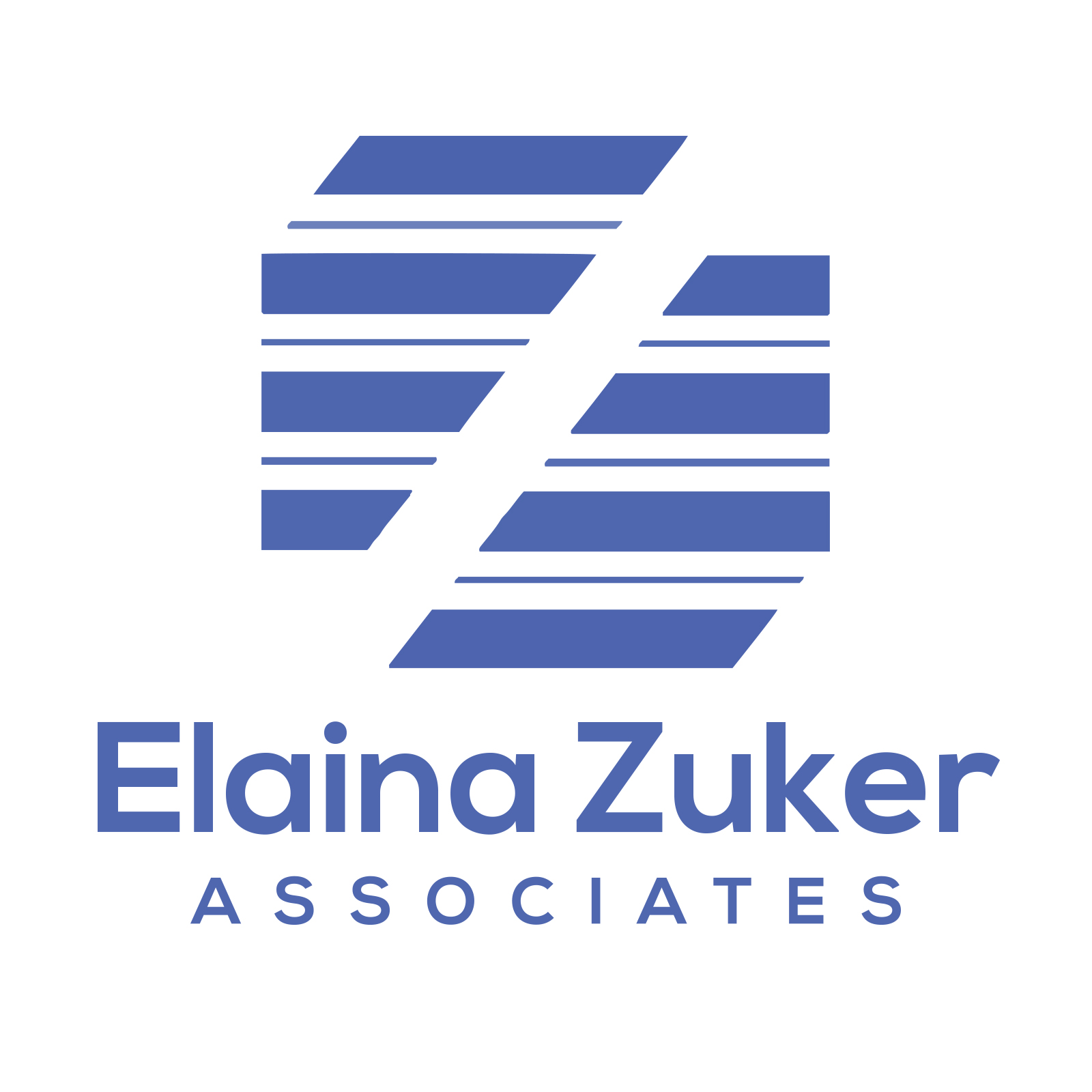 General Skills
Customer Service people oriented
Supervise others
Instruct others
Good time management
Manage money/budgets
Manage people
Organize people
Team player
Written communications
Computer skills/Technical Expertise
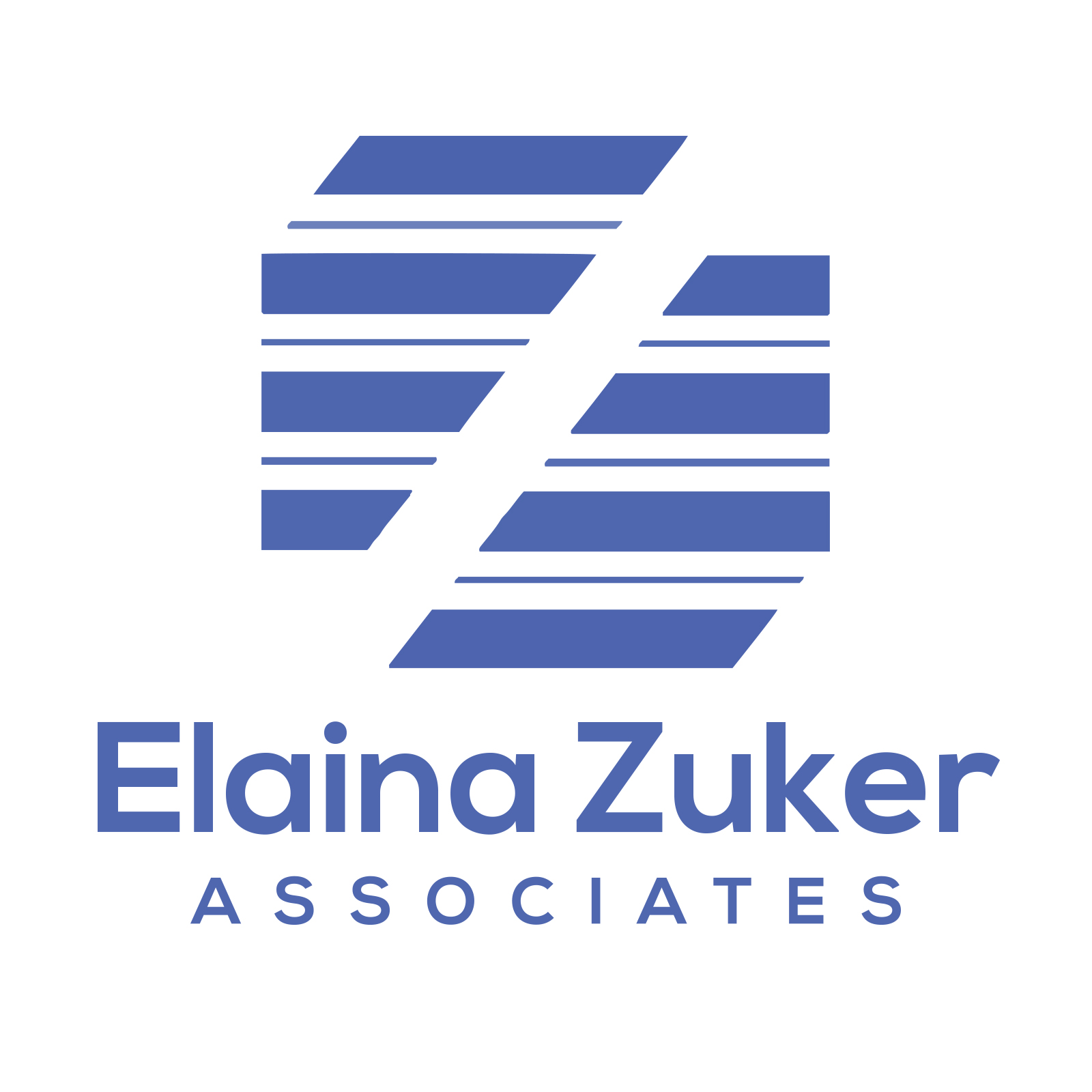 Other Skills/Expertise
Dealing with things
Working with data
Working  with people
Creativity, generating ideas
Leadership
Influence skills/communication skills
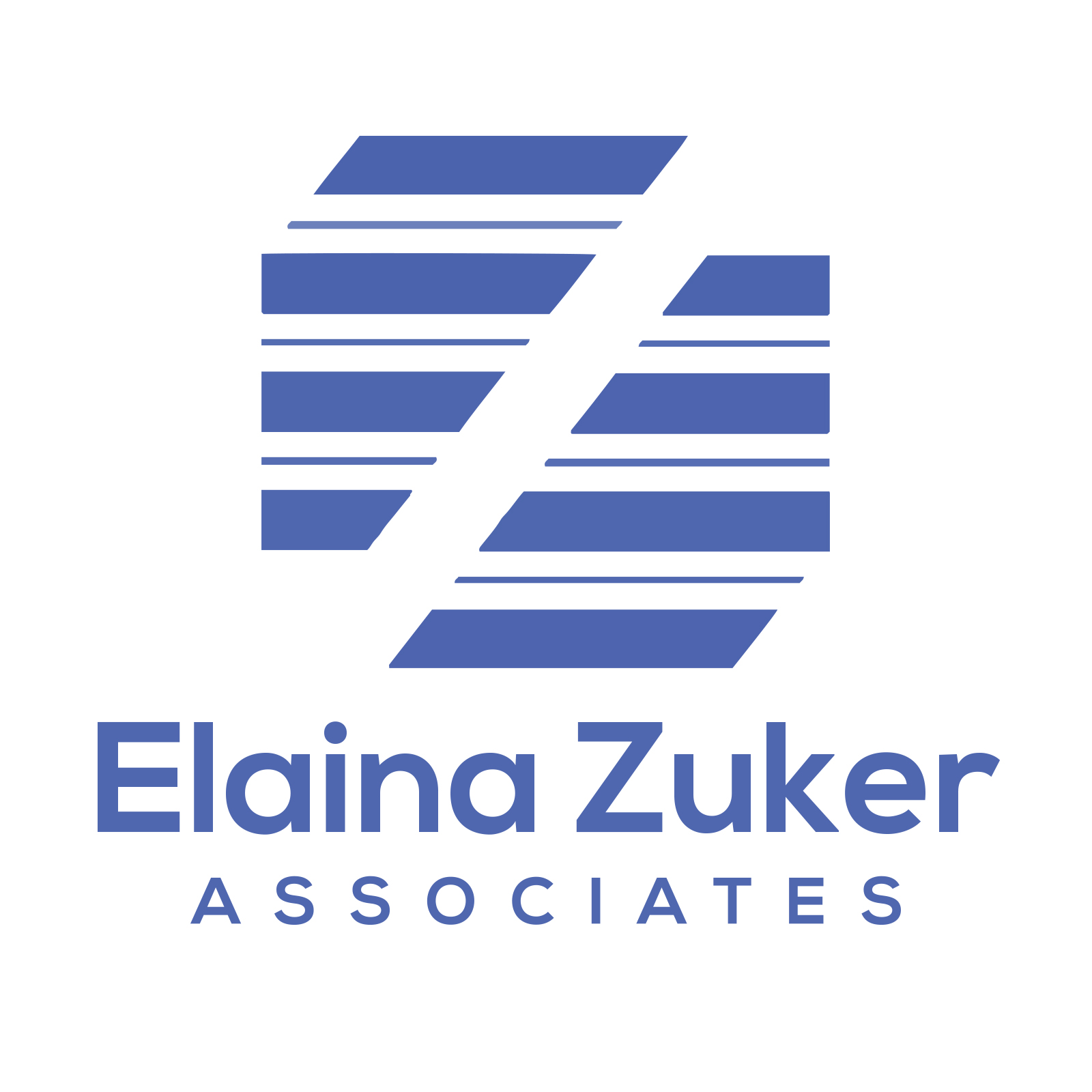 Instructions for PM  Contract
Make copies of the contract so you leave the original blank.

Identify your three main goals (on the left)

Write (on the right side) the indicators or measures which will tell you when you have reached your goal.

Indicate the resources required in order to achieve the goals you want.
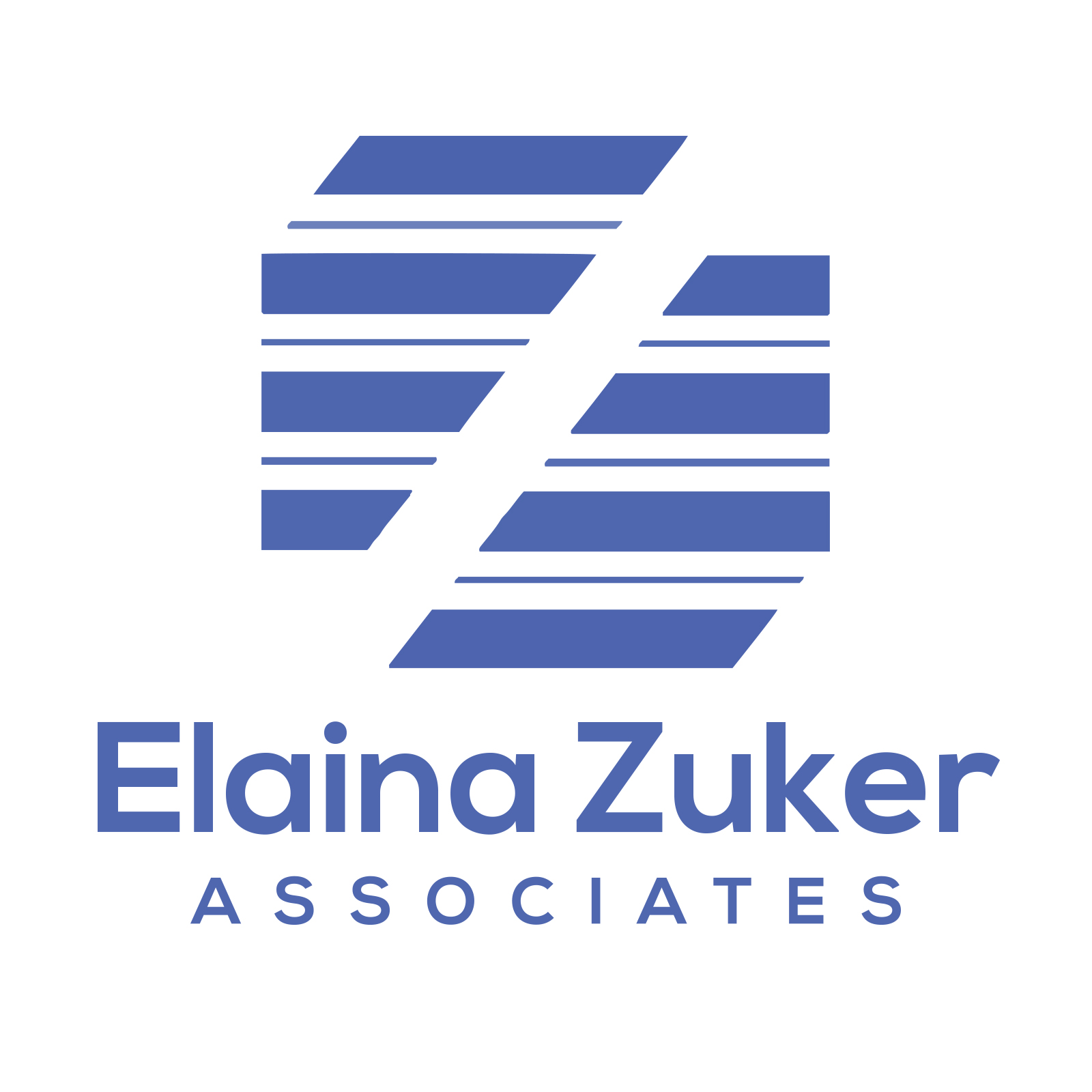 Instructions (Cont.)
5. On the left side of the Contract, under “I will” indicate first   
    what you will do for yourself in order to achieve your goals, 
    and then on the right side “You will” – what  your Peer 
    Mentor will do to support you (listening, advising, etc.)
 
6. Copy the page and give a copy to your Peer Mentor.

7. Sign each contract.

8. Agree on specific times to review and renew your contract 
    with your Peer Mentor
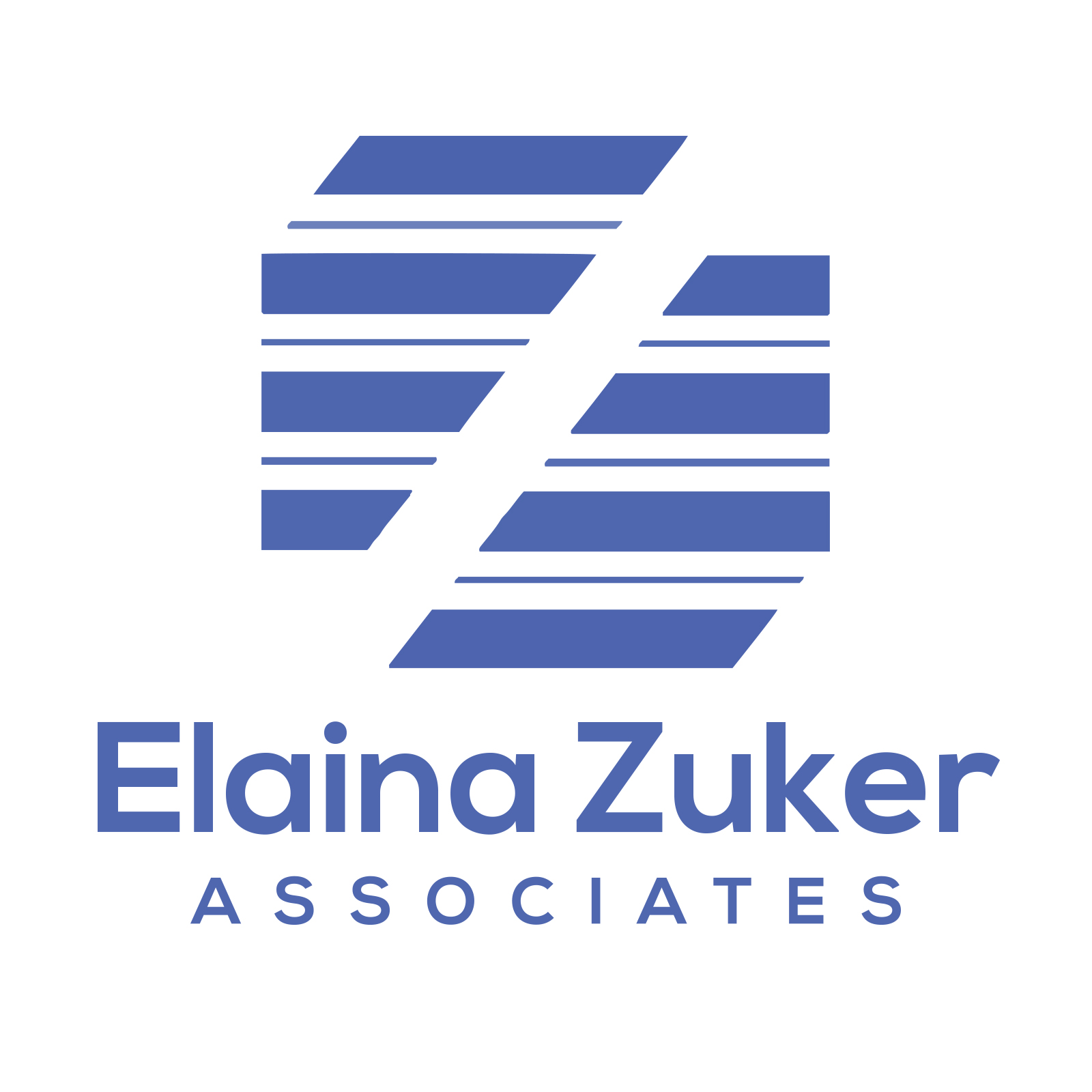 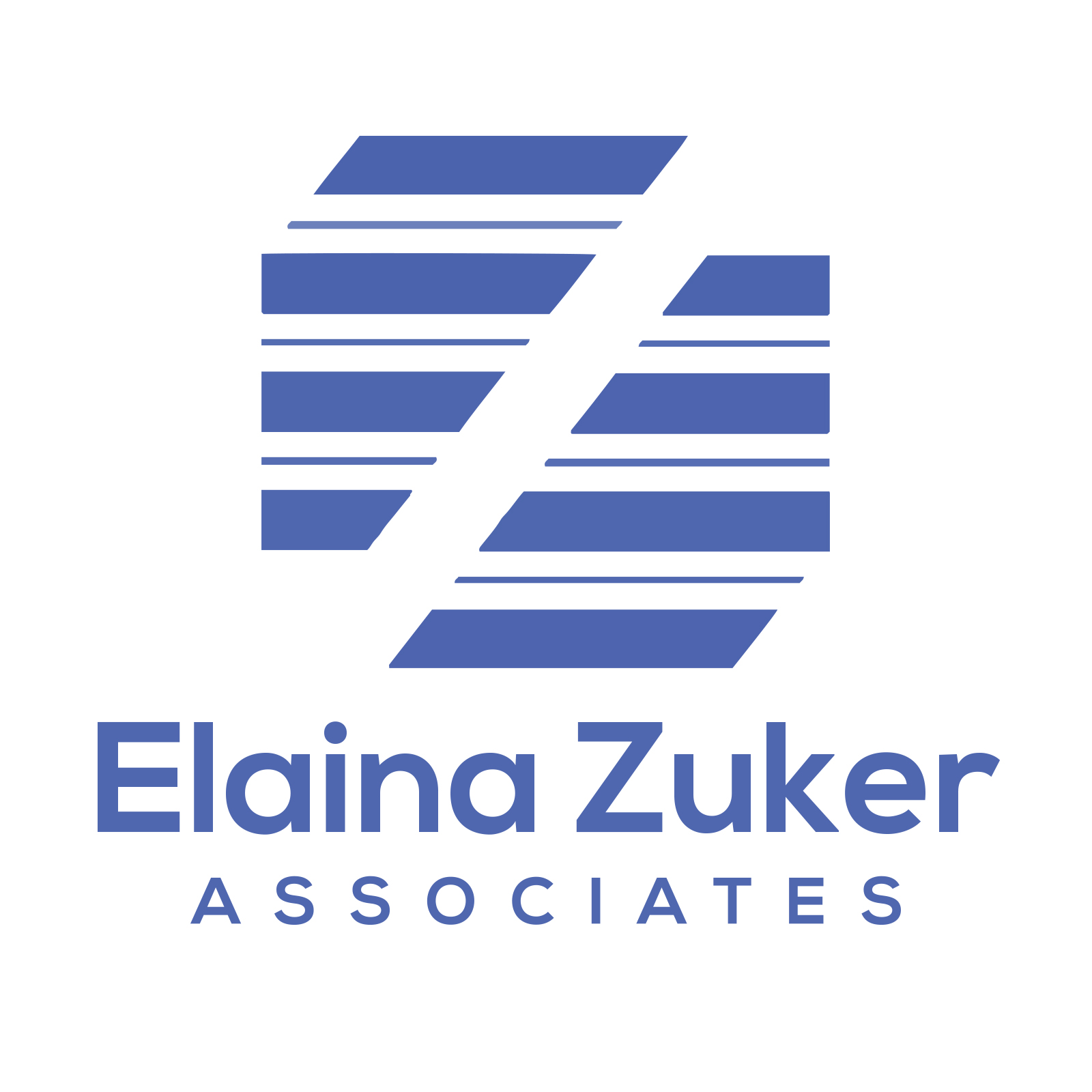 Communication Skills
Feedback: 

Descriptive vs. Evaluative
Specific vs. General
Behavior under persons control
Solicited vs. Imposed
Well-timed
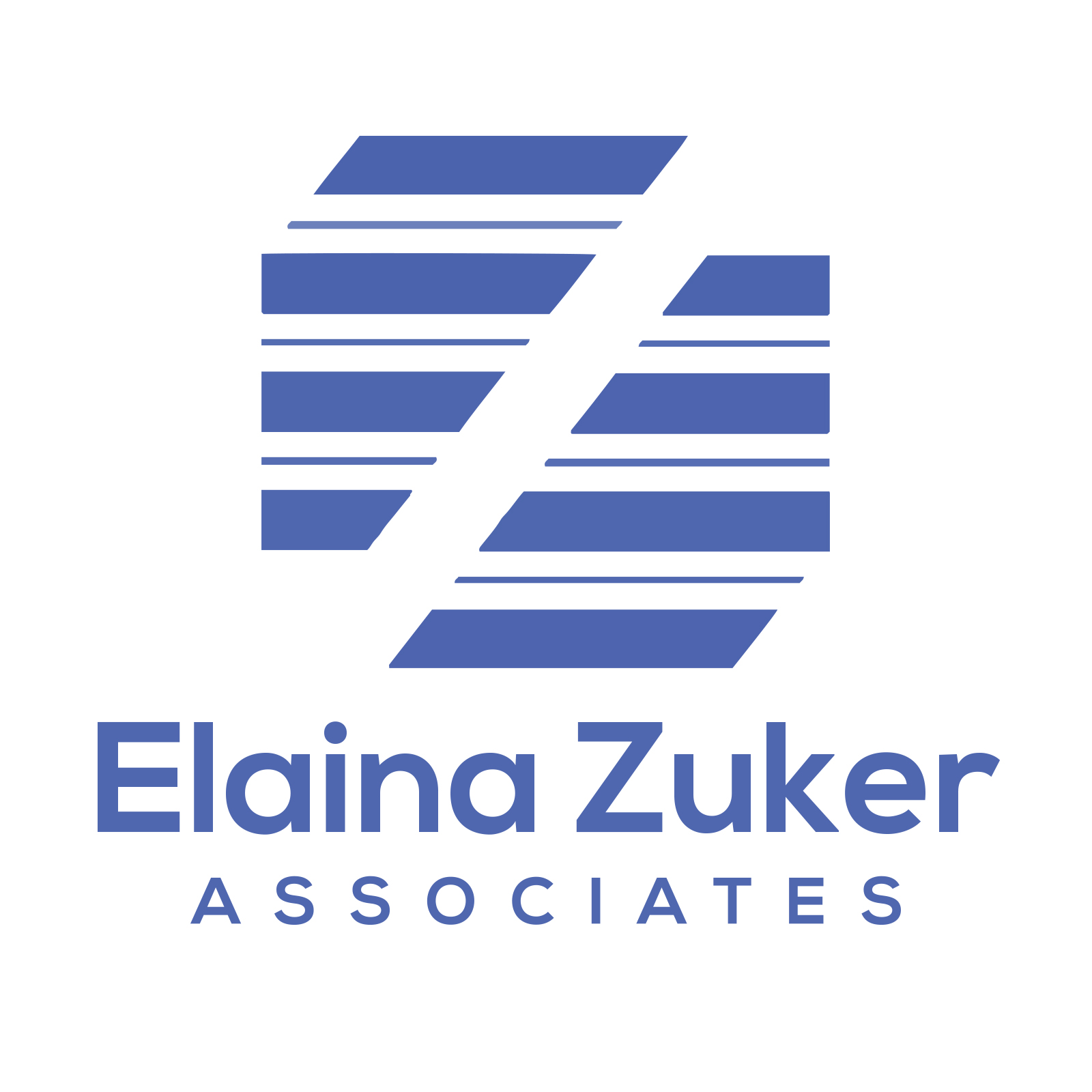 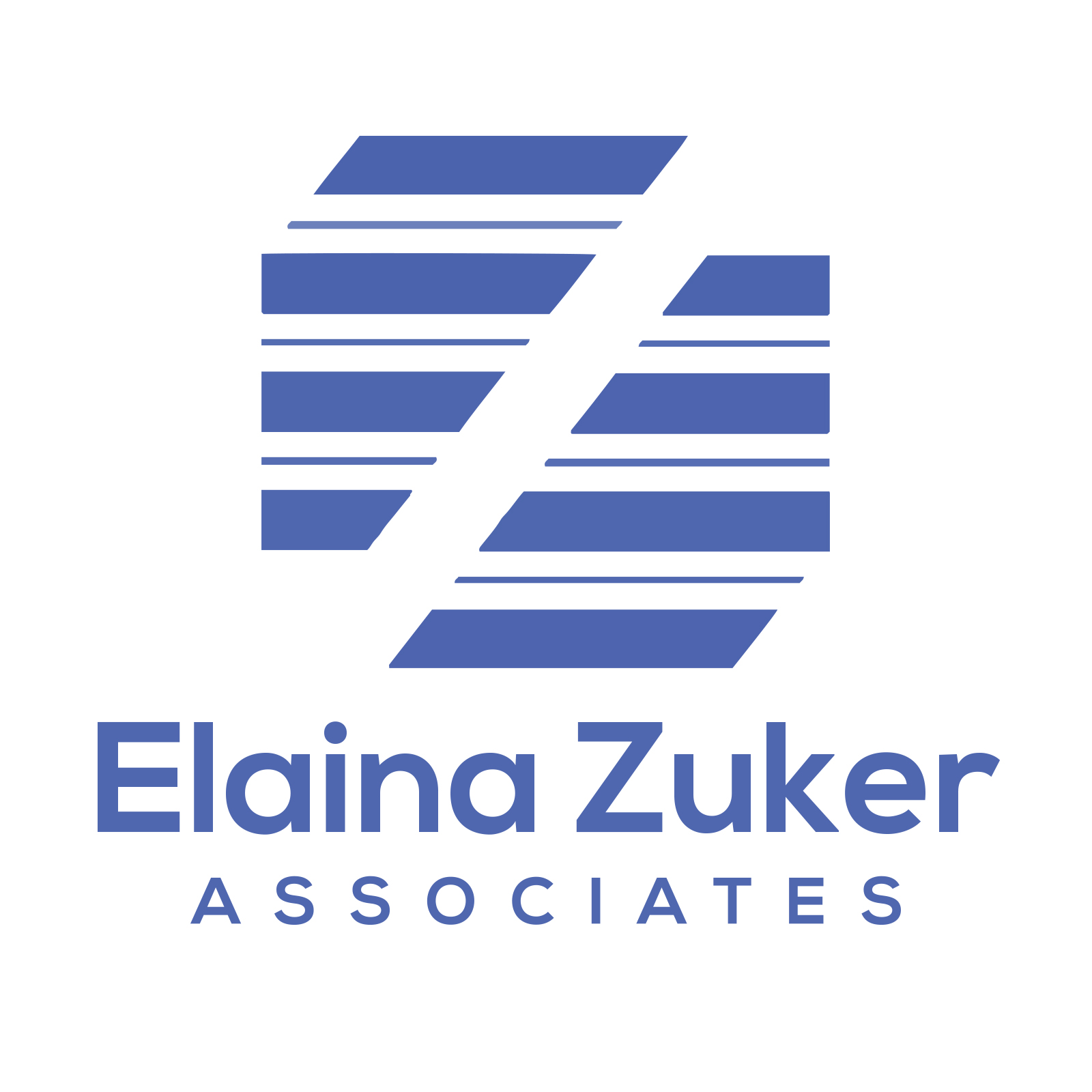 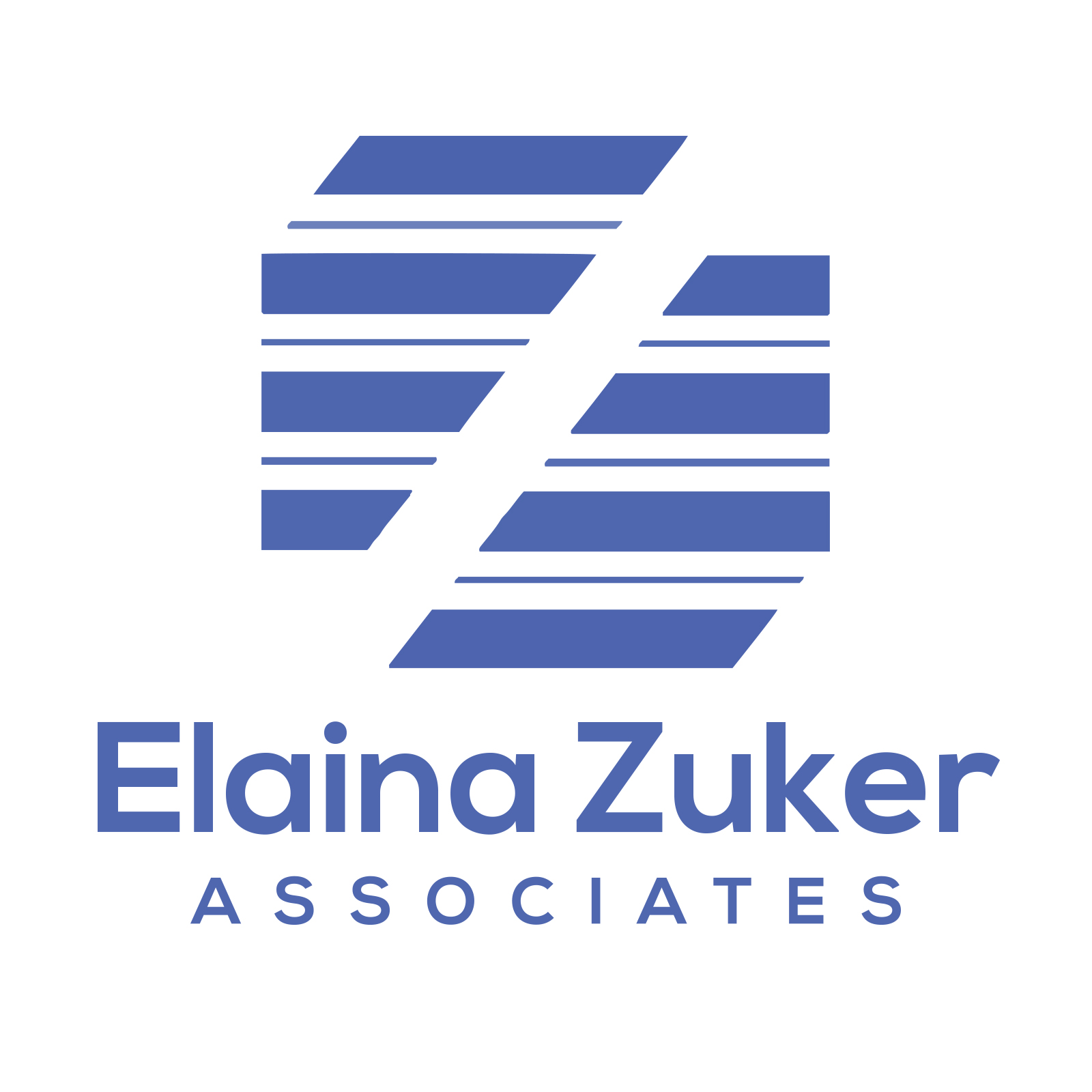